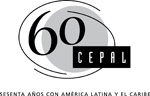 Uso de REDATAM para Procesamiento, Análisis y Difusión de Censos Agropecuarios
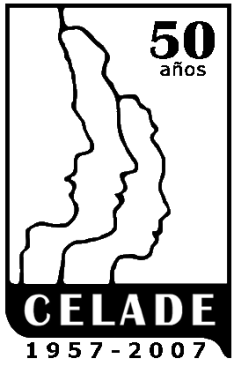 Censo Agropecuario Brasil 2006/2007
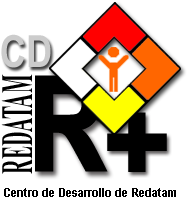 Mesa Redonda sobre la Ronda de Censos Agropecuarios
Santiago, Septiembre 2008
Qué es Redatam
REcuperación de DATos para Areas pequeñas a través de Microcomputadores.
Software libre de uso y distribución.
Interfaz de usuario acorde a las tecnologías actuales (Windows Vista y Procesamiento en línea).
Amigable, interactivo y susceptible de uso sin necesidad de ser un programador experto.
[Speaker Notes: La primera versión de REDATAM funcionó en ambiente DOS y fue publicada de manera oficial en 1987]
Funcionalidades de Redatam (1)
Facilita el trabajo con grandes volúmenes de información organizada en forma jerárquica y comprimida.
Obtiene indicadores estadísticos de manera rápida y confiable (Frecuencias, Cruces, Promedios, Medianas, Máximos, Mínimos).
Posibilita la selección de subconjuntos de datos dentro de una zona geográfica de interés, así como la definición de filtros y universos.
Elabora mapas temáticos de zonas de interés mediante Listas de Áreas y Conteos.
[Speaker Notes: Basado en una estructura jerárquica de datos]
Funcionalidades de Redatam (2)
Presenta la información en forma gráfica, incorporando los tipos de gráficos más utilizados.
Provee de un lenguaje de programación para recodificación y construcción de nuevas variables y generación de indicadores.
Permite el intercambio de información con otras fuentes de datos (SPSS, DBF, Excel y/o Texto ).
Contribuye a la diseminación y acceso de información mediante la construcción de  aplicaciones de distribución en CD y/o Web.
[Speaker Notes: Basado en una estructura jerárquica de datos]
Censos Agropecuarios en Redatam
Características  Censo Agropecuario Brasil 2006/2007
Generales
Diversidad de Temas
 Infinidad de Variables
 Informaciones Categóricas y Numéricas
 Gran Volumen de datos
Brasil (números aproximados)
5,2 millones de establecimientos
 40 Temas originales en el cuestionario
 920 Variables originales
 290 Variables derivadas
 32 Gb de espacio en disco original
Base REDATAM
 18 Gb (completa, para trabajos internos, sin optimización)
 14 Gb (optimizada, solamente variables finales)
Jerarquía Geográfica
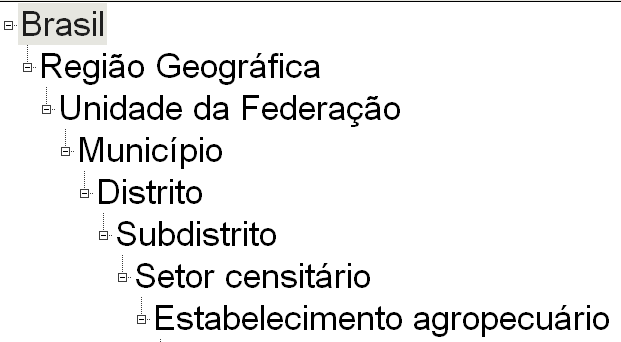 Entidades Temáticas (1)
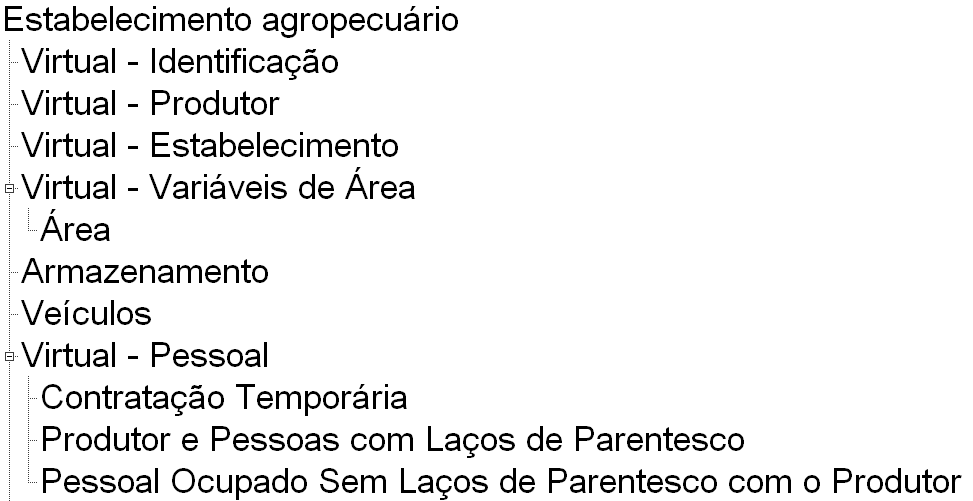 Entidades Temáticas (2)
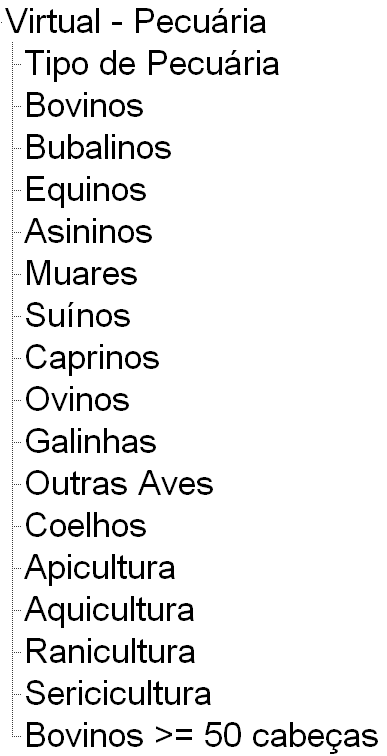 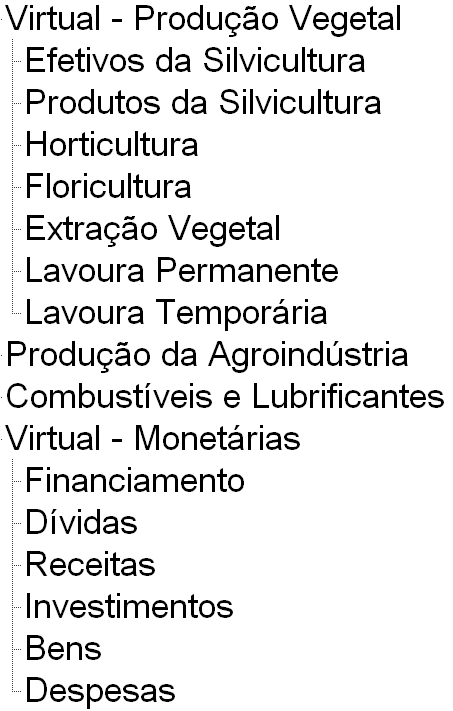 Variables
De la Cosecha Permanente
Del Productor
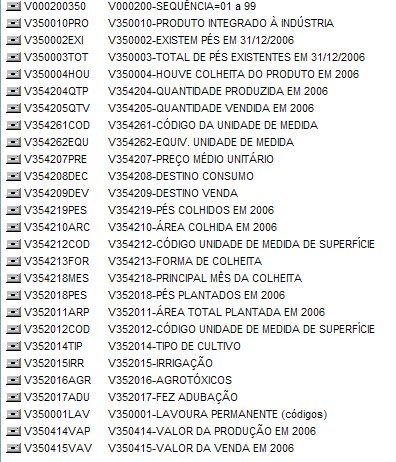 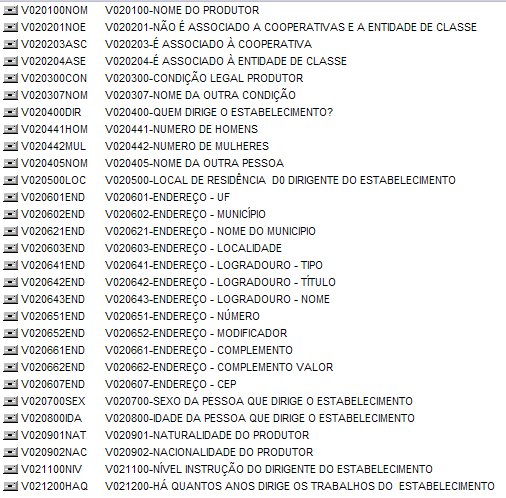 Variables Especiales
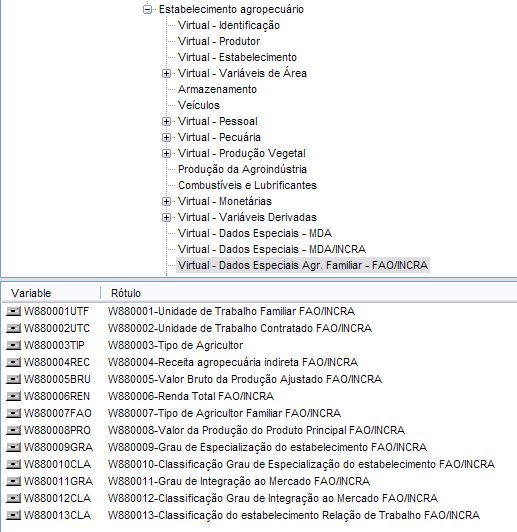 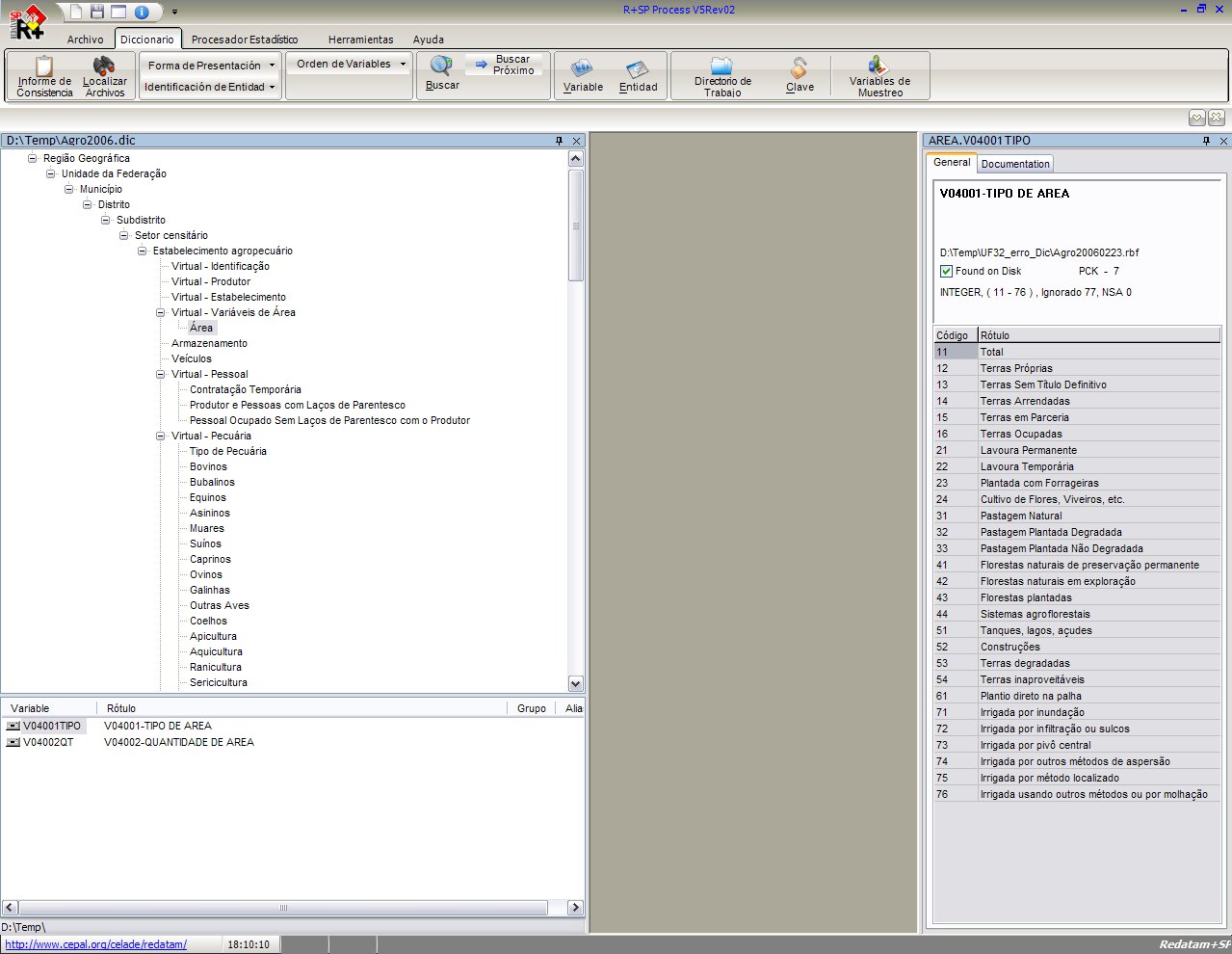 Entidades
Categorías
Variables
Ventajas Específicas de REDATAM para Informaciones Agropecuarias
Entidades virtuales para mejor organización de variables.
 Almacenamiento en formato de “tuples”.
 Proceso de Multitally.
 Productos más importantes de cada área.
 Índice de GINI de concentración de tierras (tomado “prestado” de concentración de ingresos).
 Tabulaciones en formato SIDRA (proceso estándar en IBGE para publicaciones).
Entidades en formato “TUPLE”
OVINOS
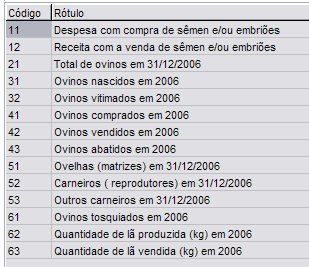 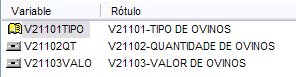 Número de Establecimientos
TABLE    F1
     AS    FREQUENCY    OF    SUINOS.V19101TIPO
Suinos por Tipo
CANTIDAD
VALOR
TABLE  F2
  AS  FREQUENCY
  OF  SUINOS.V19101TIPO
  TALLY  SUINOS.V19102QT
TABLE  F3
  AS  FREQUENCY 
  OF  SUINOS.V19101TIPO
TALLY  SUINOS.V19103VALO
Resultado con Multitally
TABLE  F1  AS  MULTITALLY
OF  SUINOS.V19102QT,  SUINOS.V19103VALO 
BY  SUINOS.V19101TIPO 
OPTIONS   TCOUNT   TTALLY
Multitally de Bovinos
TABLE  T3  AS  MULTITALLY
OF  BOVINOS.V14002QT,  BOVINOS.V14003VALO
BY  BOVINOS.V14001TIPO 
OPTIONS  TCOUNT  TTALLY  TMAXIMUM
Cosecha Permanente
TABLE  F2  AS  MULTITALLY
OF  DPERMAN.W352011ARE,  DPERMAN.V352700VAL, DPERMAN.W352500QUA BY  DPERMAN.V350001COD
OPTIONS  TCOUNT  TTALLY 
FOR  DPERMAN.V352700VAL  >  10000
Índice de GINI
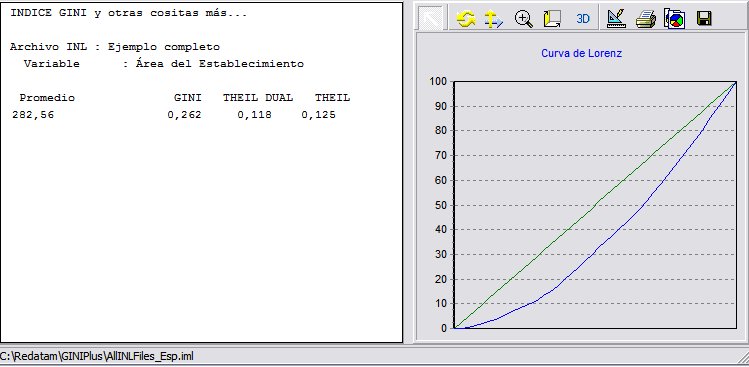 AgroPlan - Aplicación para Difusión
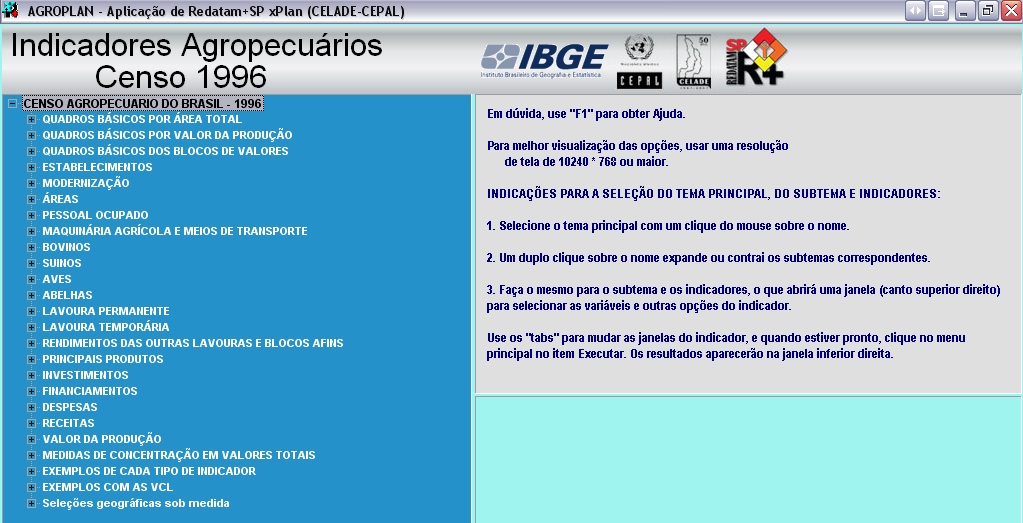 AgroPlan – Ejemplo de Indicadores
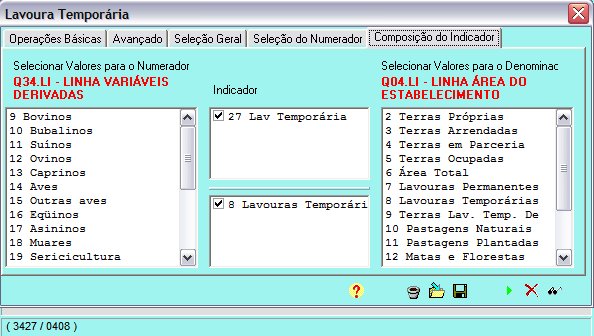 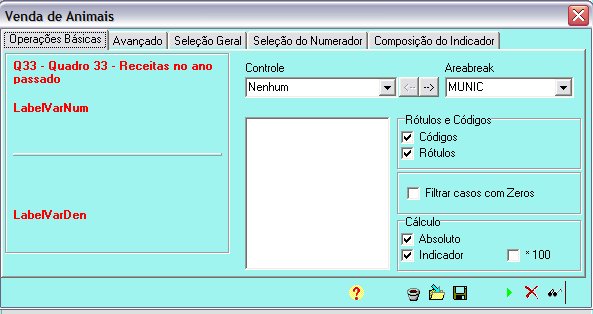 SIDRA – Banco de Datos Agregados
Almacenamiento de tablas con los resultados de los Censos y Encuestas.
 Tablas pueden tener hasta 6 dimensiones
 Para cualquier nivel geográfico determinado (País, Región, Unidad de la Federación, Municipio, etc.
 Objetivo principal: Disponible para consulta en Internet.
SIDRA – Banco de Datos Agregados
Objetivo secundario: Producir los tabulados para la publicación en papel de los censos y encuestas:
 Datos tabulados alimentan el Banco SIDRA
 Planillas en Excel formateadas con los marcos de las tablas
 Las tablas SIDRA son transferidas para planillas en Excel
 Macros en Excel comandan la transferencia 
REDATAM es la herramienta usada para cargar el banco de datos SIDRA.
 Proceso utilizado con éxito para la divulgación de:
 Estadísticas Vitales 2005 y 2006
 Encuesta Nacional Domiciliar (PNAD) 2006 y 2007
 Resultados Preliminares Conteo Población 2007 
 Resultados Preliminares Censo Agrícola 2006-2007
Ejemplo de Tabla - Esqueleto
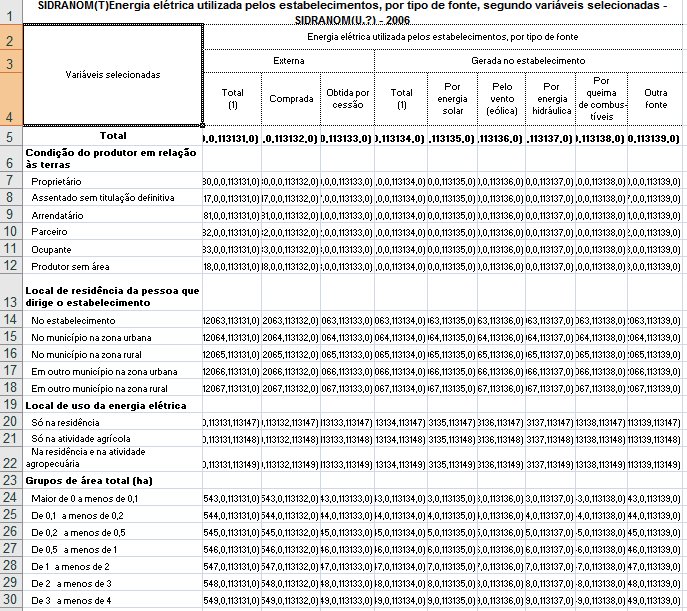 Tabla Final
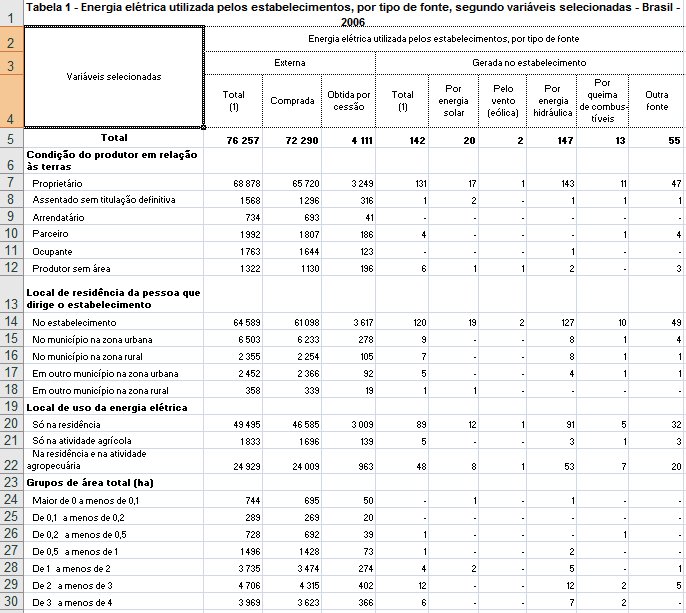 Sitio del IBGE (www.ibge.gov.br)
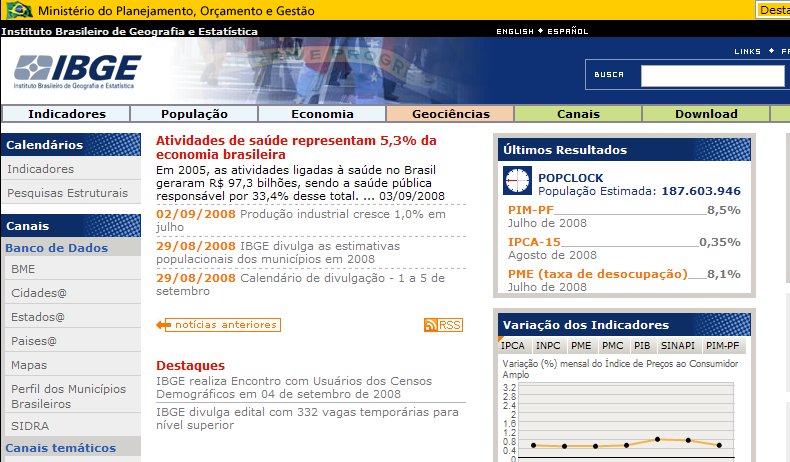 Entrada al SIDRA
ReferenciasCenso Agropecuario Brasil
Antonio Simões Florido – Gerente Censo Agropecuario
	antonio.florido@ibge.gov.br

Ari N. Silva – Consultor IBGE  
 	arisilva@ibge.gov.br

Censos 2007
	http://censos2007.ibge.gov.br/ 

Cuestionario Censo Agropecuario (modelo documentacional)
	http://censos2007.ibge.gov.br/quest_agro.pdf

SIDRA – Banco de Datos Agregados
	http://www.sidra.ibge.gov.br/
ReferenciasREDATAM
Magda Ruiz – Asesora Regional, CELADE/CEPAL
	magda.ruiz@cepal.org

Lenin Aguinaga – Experto en Procesamiento de Datos, CELADE/CEPAL
 	lenin.aguinaga@cepal.org

Redatam - Sitio Oficial
	http://www.cepal.org/celade/redatam/

Redatam - Sitio para Procesamiento en Línea
 	http://celade.cepal.org/redatam/

Redatam – Indicadores para Procesar en Línea
	http://www.cepal.org/id.asp?id=11082/